PROYECTO INGLÉS JUNIOEnglish June  proyect La Casa de Prudencia
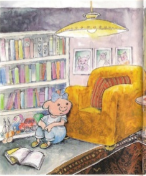 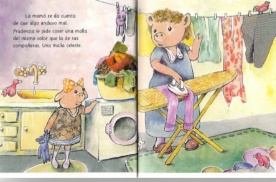 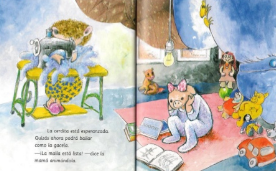 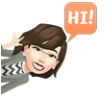 Piensa y responde: ¿Conoces las partes de una casa en inglés?
En esta tarea aprenderás las partes de la casa y su nombre en inglés.
Meta: Al terminar estas actividades serás capaz de nombrar por lo menos 4 partes de la casa, decir  números con there is , there are. Hacer una pequeña presentación nombrando las partes de la casa. Tienes cuatro semanas para poder lograrlo. ¡Mucho éxito!
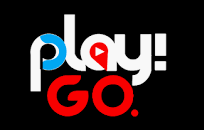 Observa el siguiente video: https://www.youtube.com/watch?v=aOSJZbHoiY8 En este video aparecen las partes de la casa en inglés. Observa el video de nuevo y cuando aparezcan los nombres en inglés repítelos y luego di los nombres en español.
Observa la siguiente imagen. ¿Qué partes de la casa del video aparecen en esta imágen?Puedes identificar alguna?
¿Ahora puedes describir tu casa?
Has un dibujo , tipo plano, o recorta y pega imágenes de una casa, puede ser en tu cuaderno una cartulina o un papelógrafo.
Luego graba un video y presenta tu casa.
Cuando lo tengas listo, lo envías a .
            mahumada@liceomixto.cl
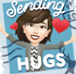 Expressions house Vocabulary
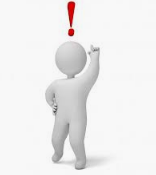 Parts of the house:            partes de la casa
This is my                          esta(o) es mi 

There is a                          hay un (singular)
Ejemplo; there is a kitchen
                  HAY UNA COCINA

There are                         hay (plural, 2 o más)
Ejemplo; In my house there are two bedrooms
                 EN MI CASA HAY 2 HABITACIONES
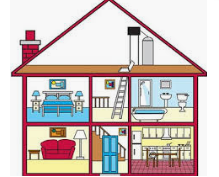 House Vocabulary
1.Living room                       living
2.Dinnig room                      comedor
3.Kitchen                              cocina
4.Bathroom/toilet                 baño
5.Bedroom                           habitación
6.Office                                oficina
7.Garage                              garaje
8.Hallway                             hall
9.Attic                                  ático 
10.Jarden                              jardín
En la presentación deberás incluir al menos 6 palabras del vocabulario de la casa.
Este proyecto se presenta el 30 de junio.
El dia 15,16,y 17 de junio se trabajará para resolver dudas o inquietudes.
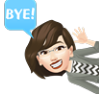